ID ACOLHIMENTO2018
Secretaria Nacional de Assistência Social
Departamento de Gestão do SUAS

Coordenação-Geral de Planejamento e  Vigilância Socioassistencial
Departamento de Proteção Social Especial
Contexto
NOB SUAS (Resolução CNAS 33/2012)







Portaria SNAS/MDS 37/2018
Art. 1º Menciona o Indicador de Desenvolvimento das Unidades de Acolhimento para Crianças e Adolescentes – ID Acolhimento
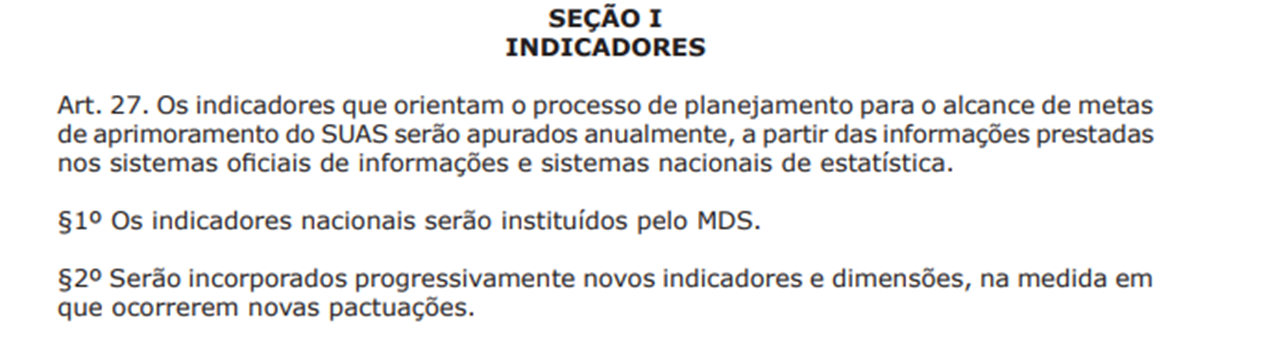 Indicadores
Indicadores são medidas que têm por objetivo sumarizar determinada característica da realidade. Permitem acompanhar (monitorar) a dinâmica de incidência de determinado fenômeno ao longo do tempo, como também comparar distintos territórios entre si.
Indicadores no SUAS - Histórico
2007: Criação do IDCRAS
2012: NOB-SUAS  - Maior ênfase aos processos de monitoramento e avaliação 
2014: Revisão e divulgação do Novo IDCRAS
2014: IDCREAS
2015: IDConselho
2017: Testes e modelagem do ID Acolhimento e ID Centro POP
2018: ID Acolhimento e ID Centro POP
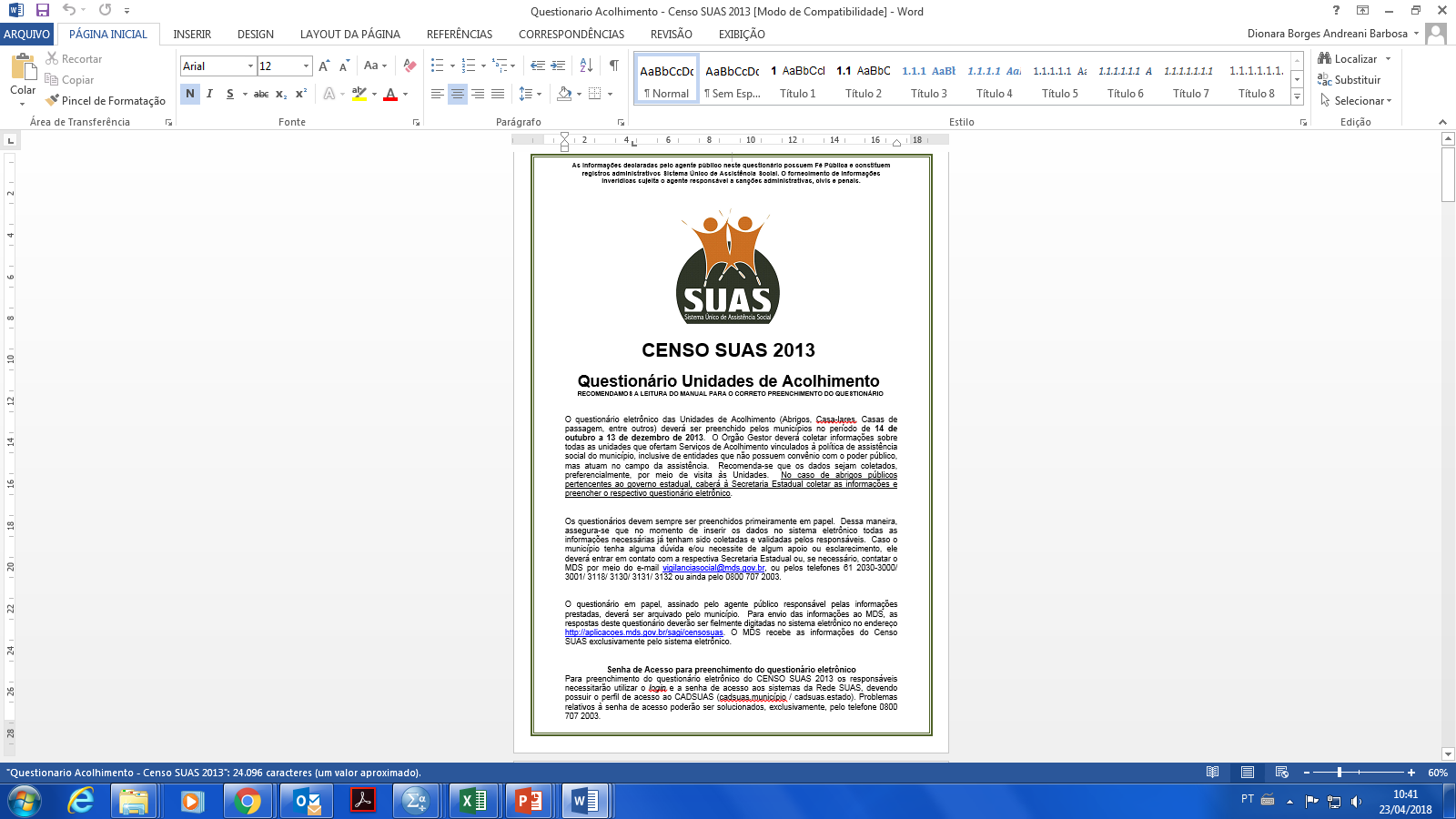 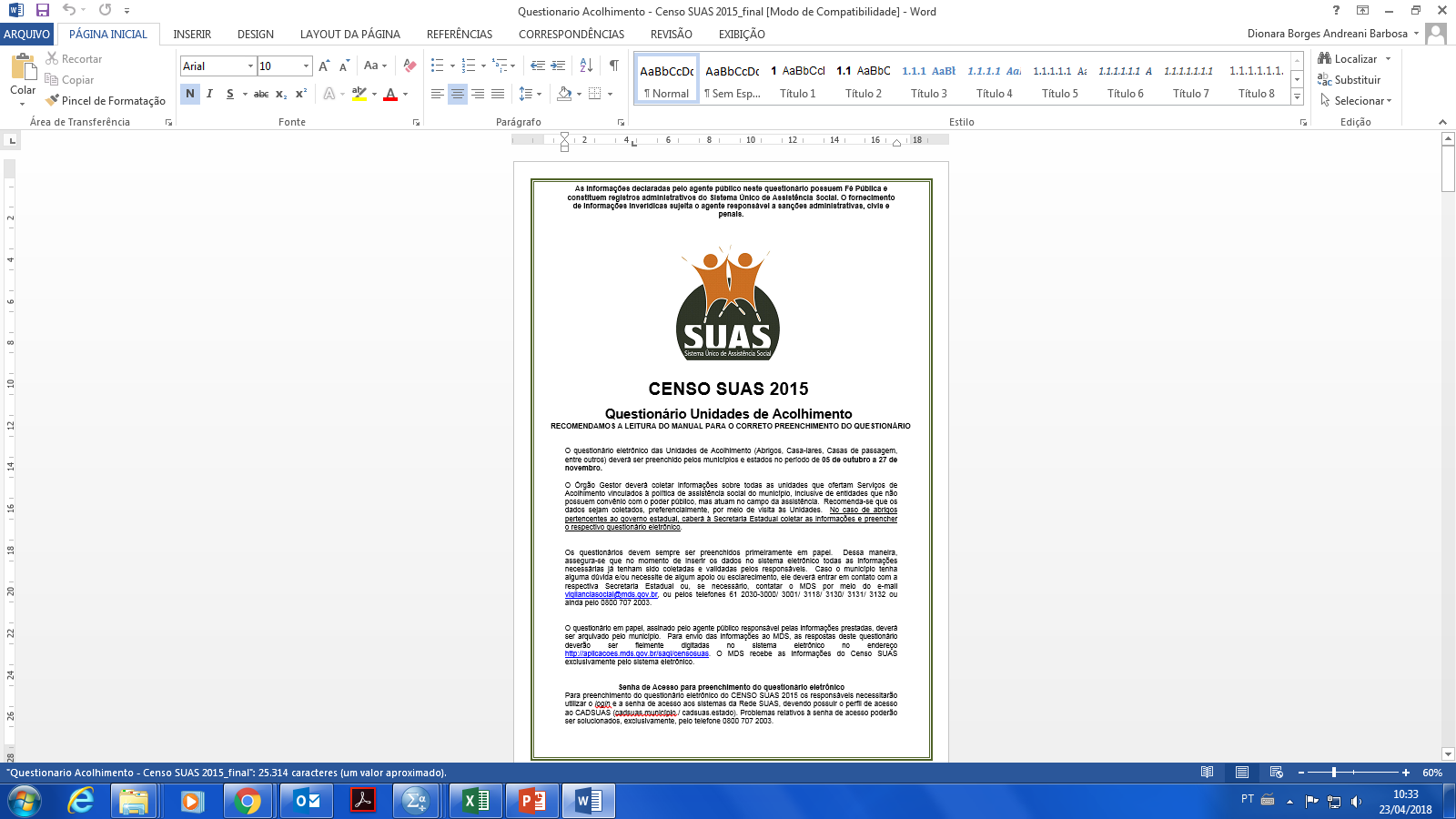 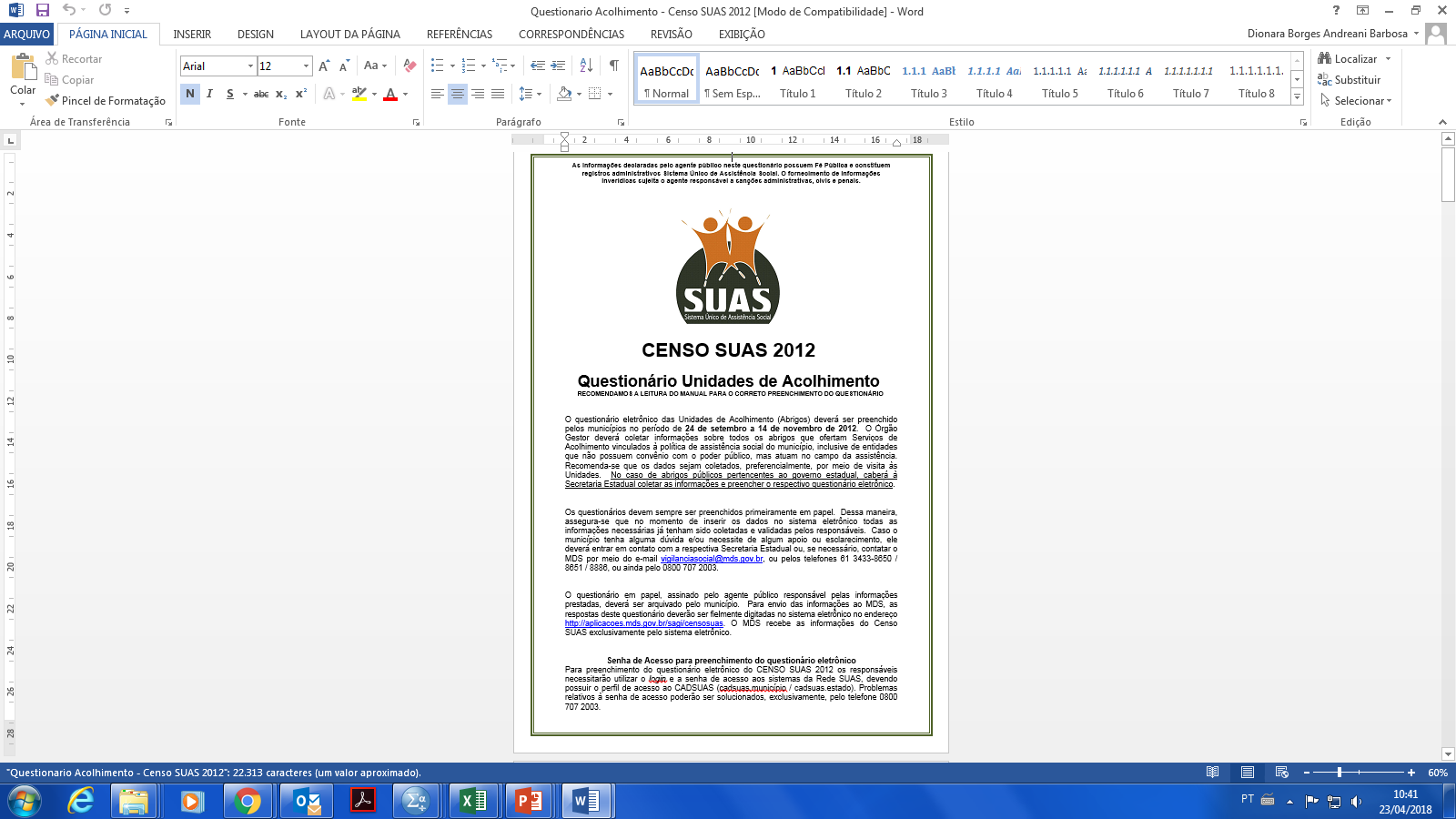 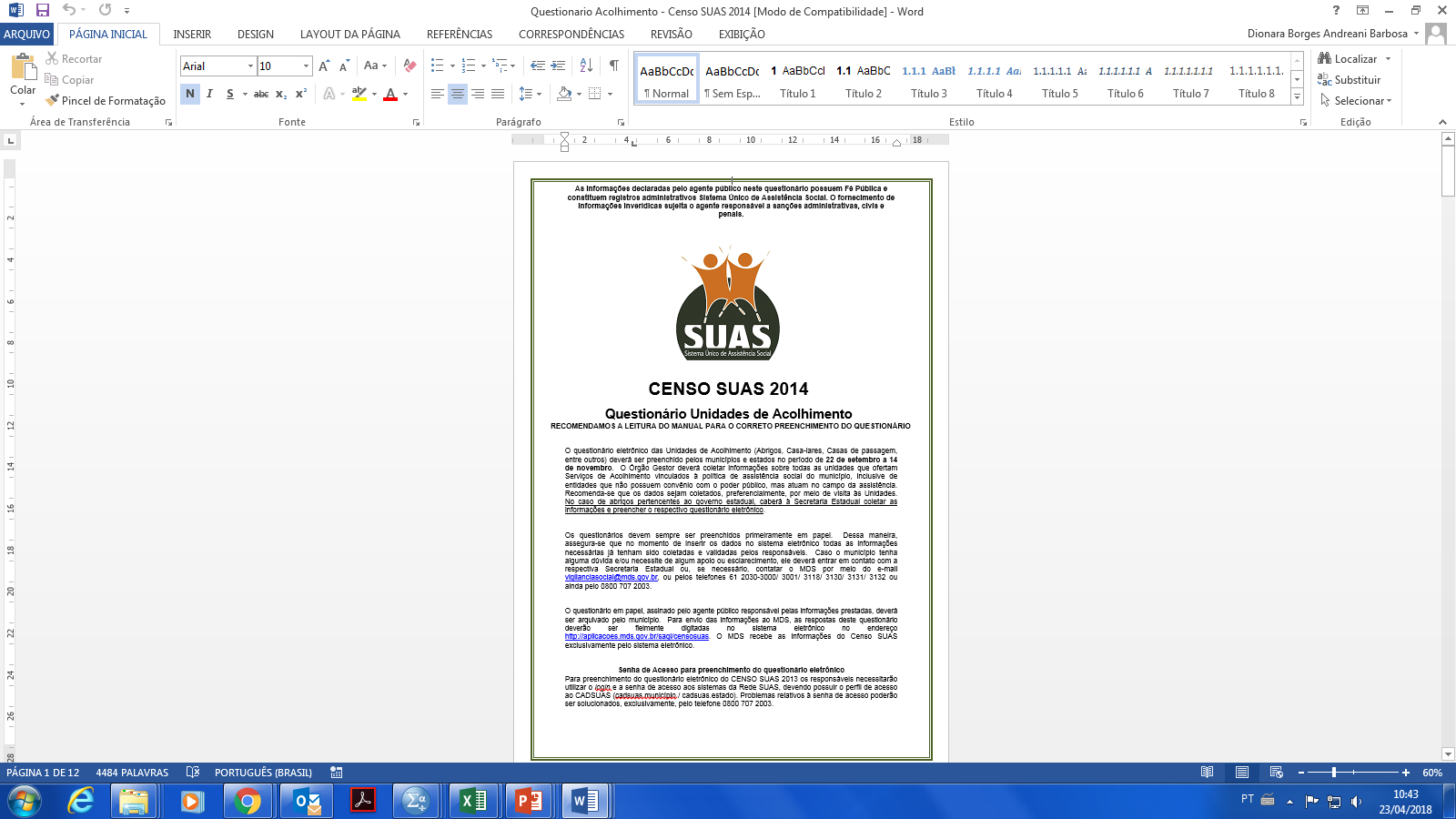 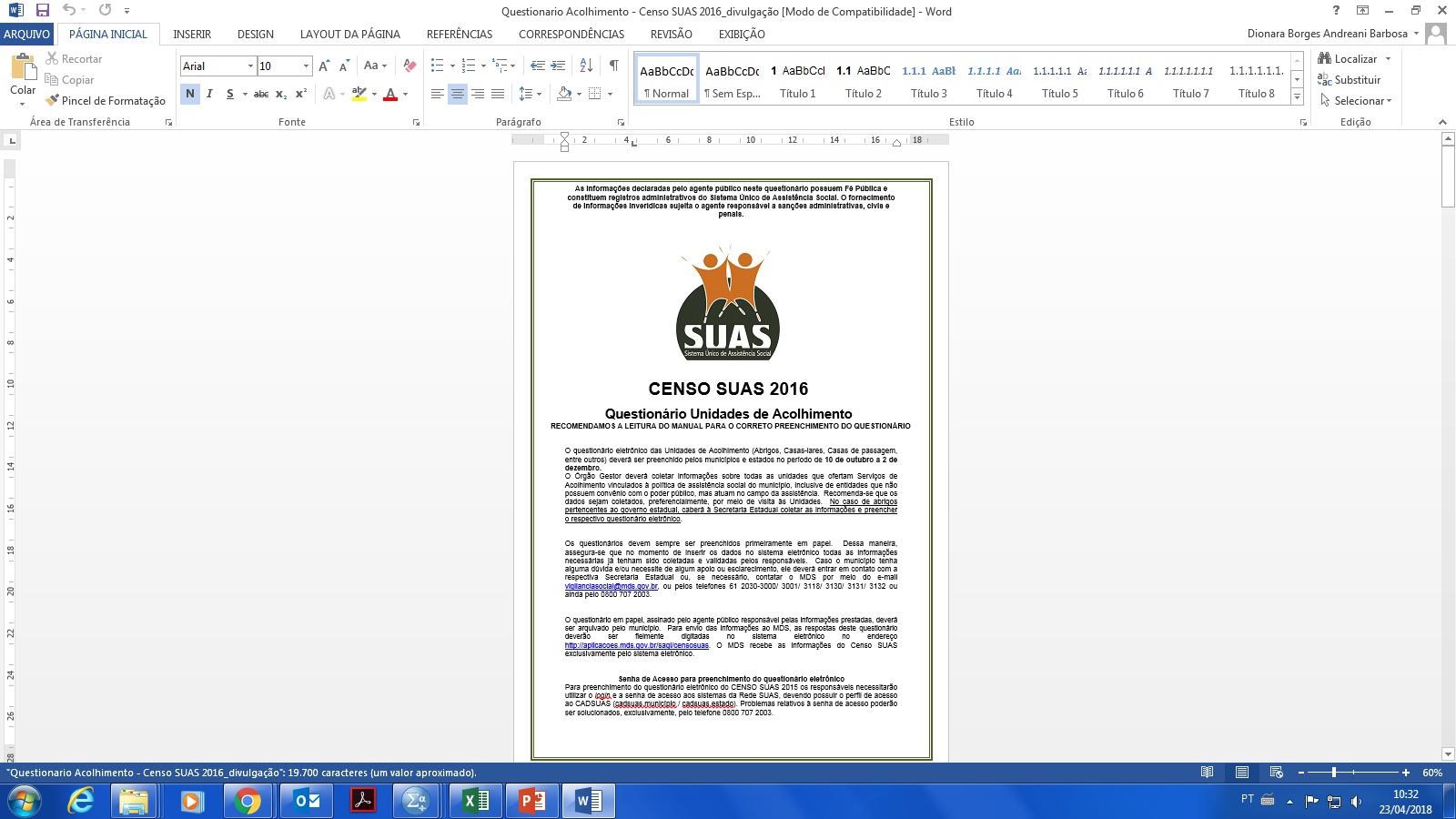 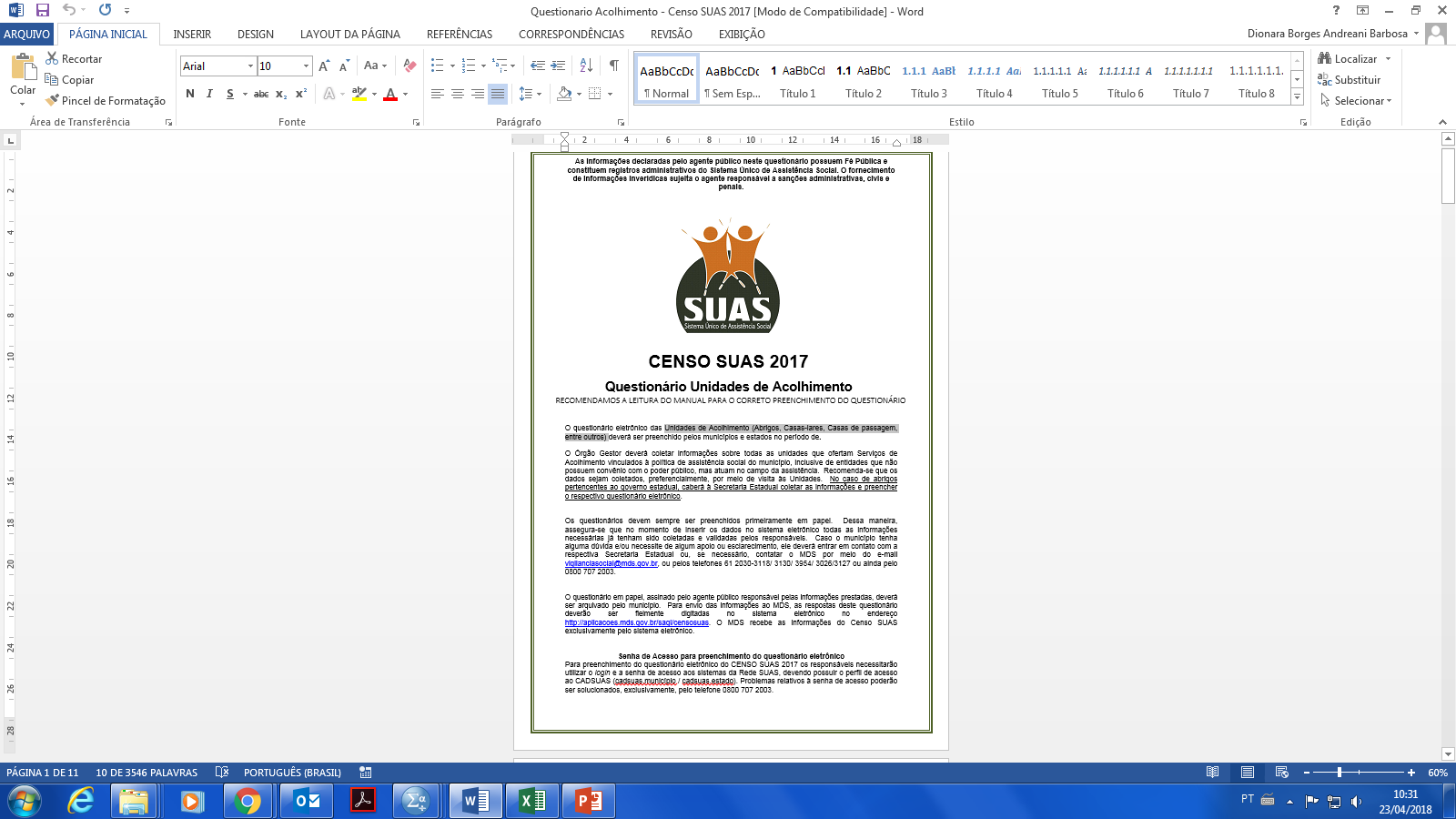 Censo SUAS 2017
Unidades de Acolhimento 
(Abrigos, Casas-lares, Casas de passagem, entre outros)
BLOCO 1 – IDENTIFICAÇÃO DA UNIDADE DE ACOLHIMENTO
BLOCO 2 – CARACTERIZAÇÃO DA UNIDADE
BLOCO 3 – CARACTERÍSTICAS DOS USUÁRIOS
BLOCO 4 – SERVIÇO DE ACOLHIMENTO
BLOCO 5 – ESTRUTURA FÍSICA E ÁREA DE LOCALIZAÇÃO DA UNIDADE 
BLOCO 6 – GESTÃO DE PESSOAS
IDAcolhimento faz parte do conjunto
São indicadores sintéticos que objetivam o monitoramento e a avaliação dos serviços prestados nas unidades socioassistenciais

Capturar, de forma aproximada e comparativa, a “qualidade dos serviços”

Variam de 1 a 5, sendo 1 o menor “desenvolvimento” e 5 o Maior.
Três dimensões
Infraestrutura Física

Serviços 

Recursos Humanos
IDACOLHIMENTO = MÉDIA SIMPLES DE CADA DIMENSÃO

Cada Dimensão varia de 1 a 5, o que implica que o ID Acolhimento também varia de 1 a 5
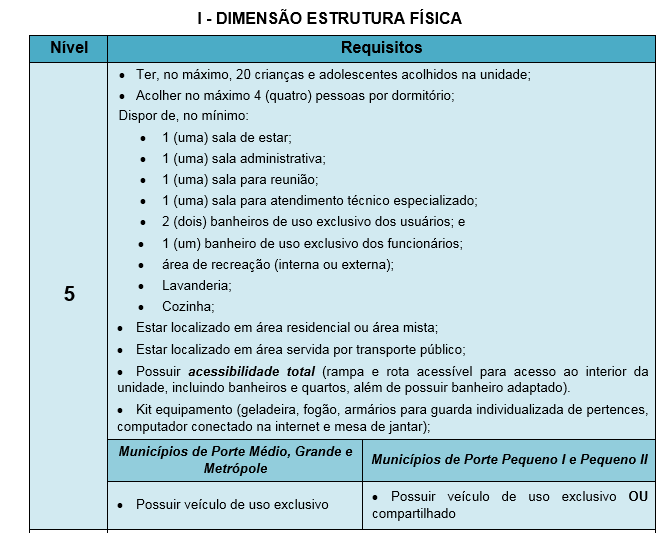 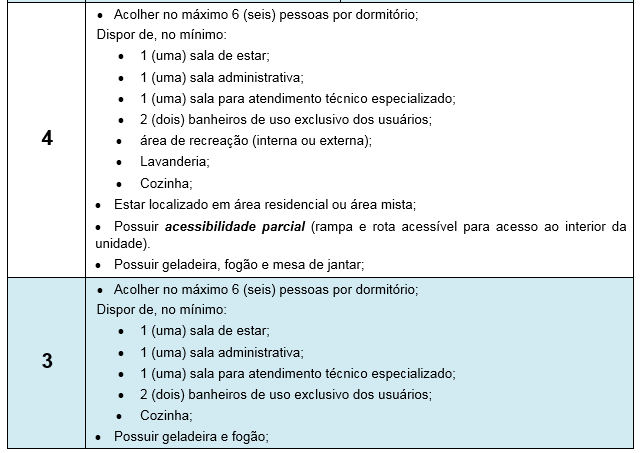 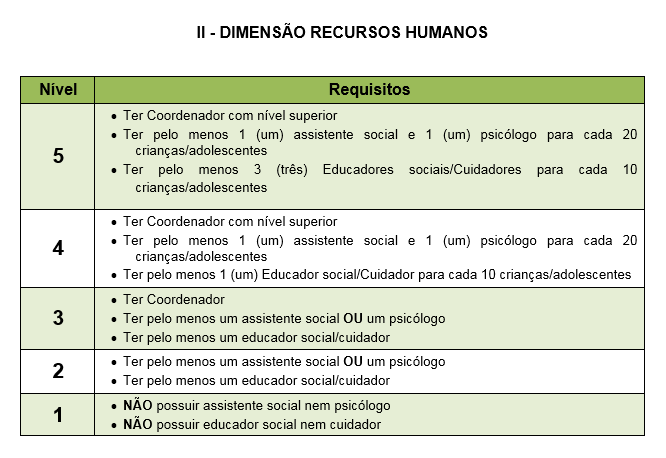 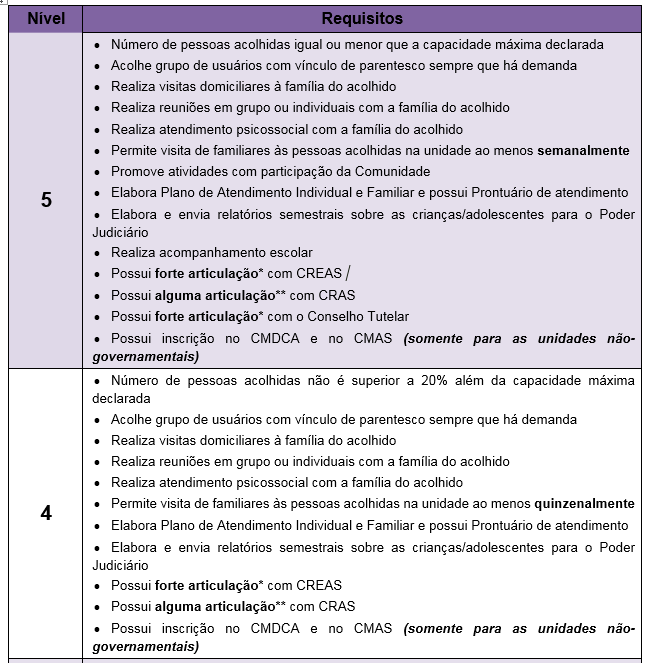 III – DIMENSÃO SERVIÇOS
III – DIMENSÃO SERVIÇOS
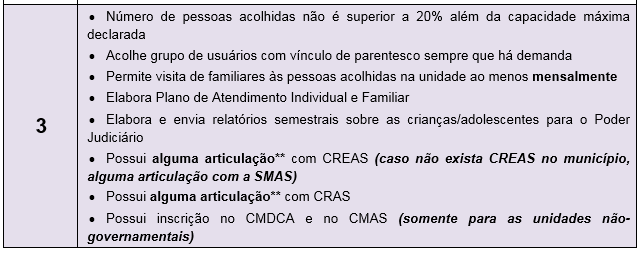 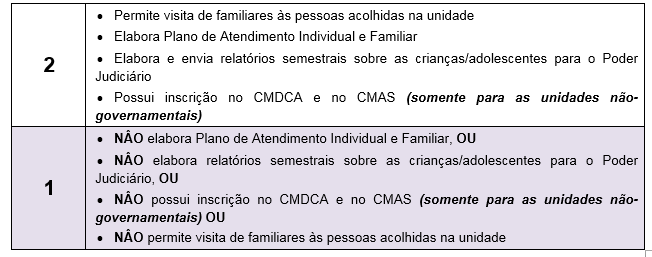 Dimensões do ID Acolhimento – Censo 2016
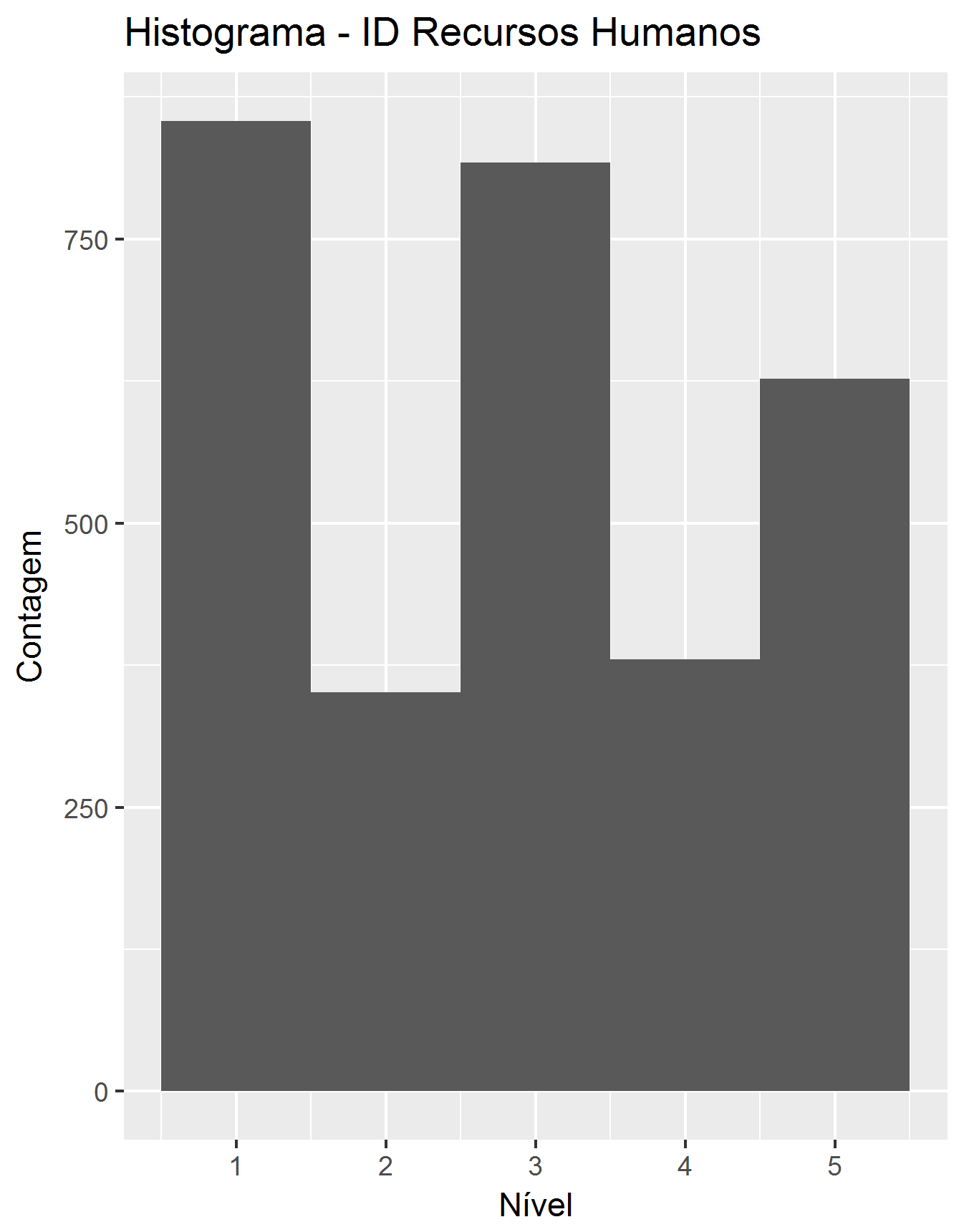 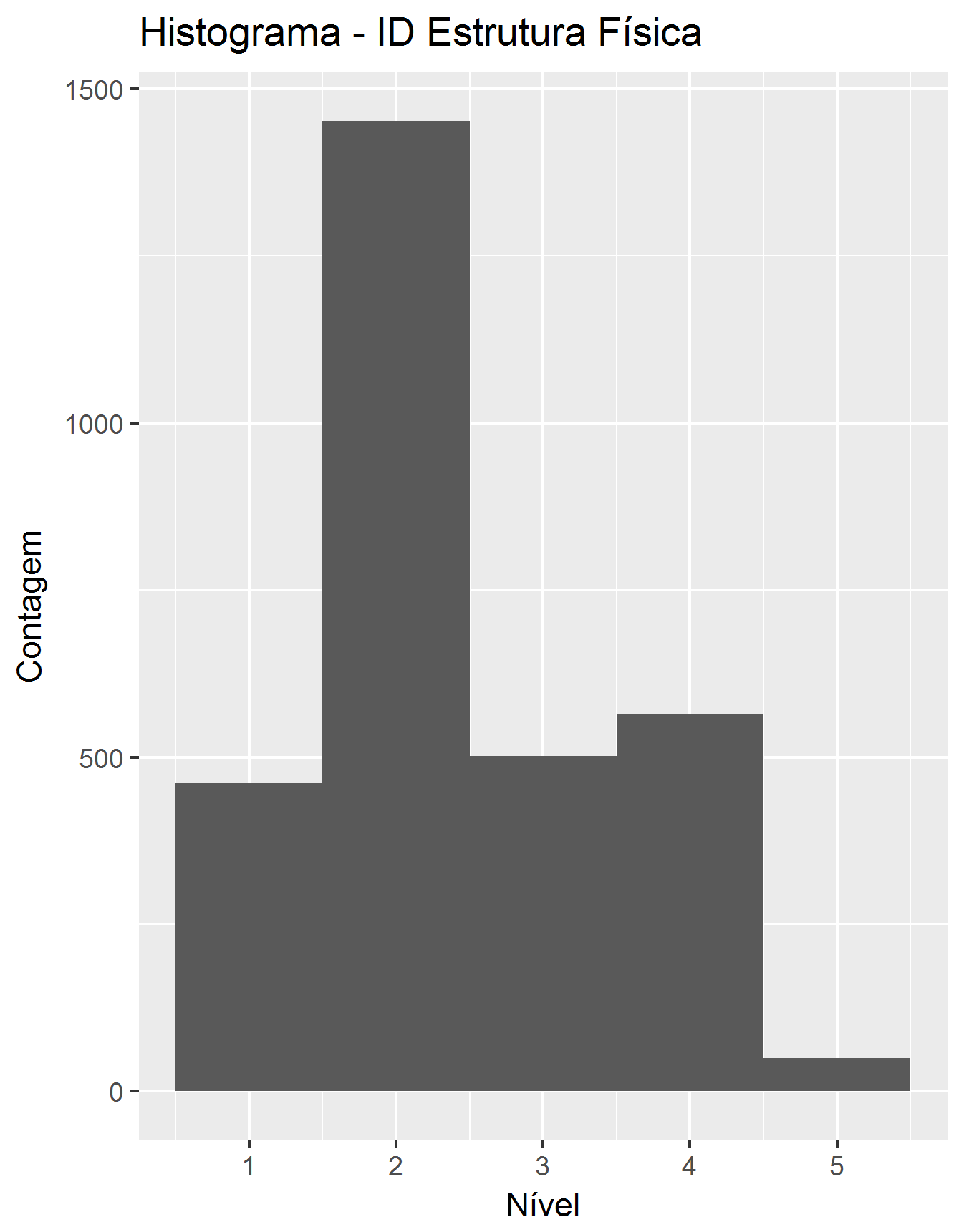 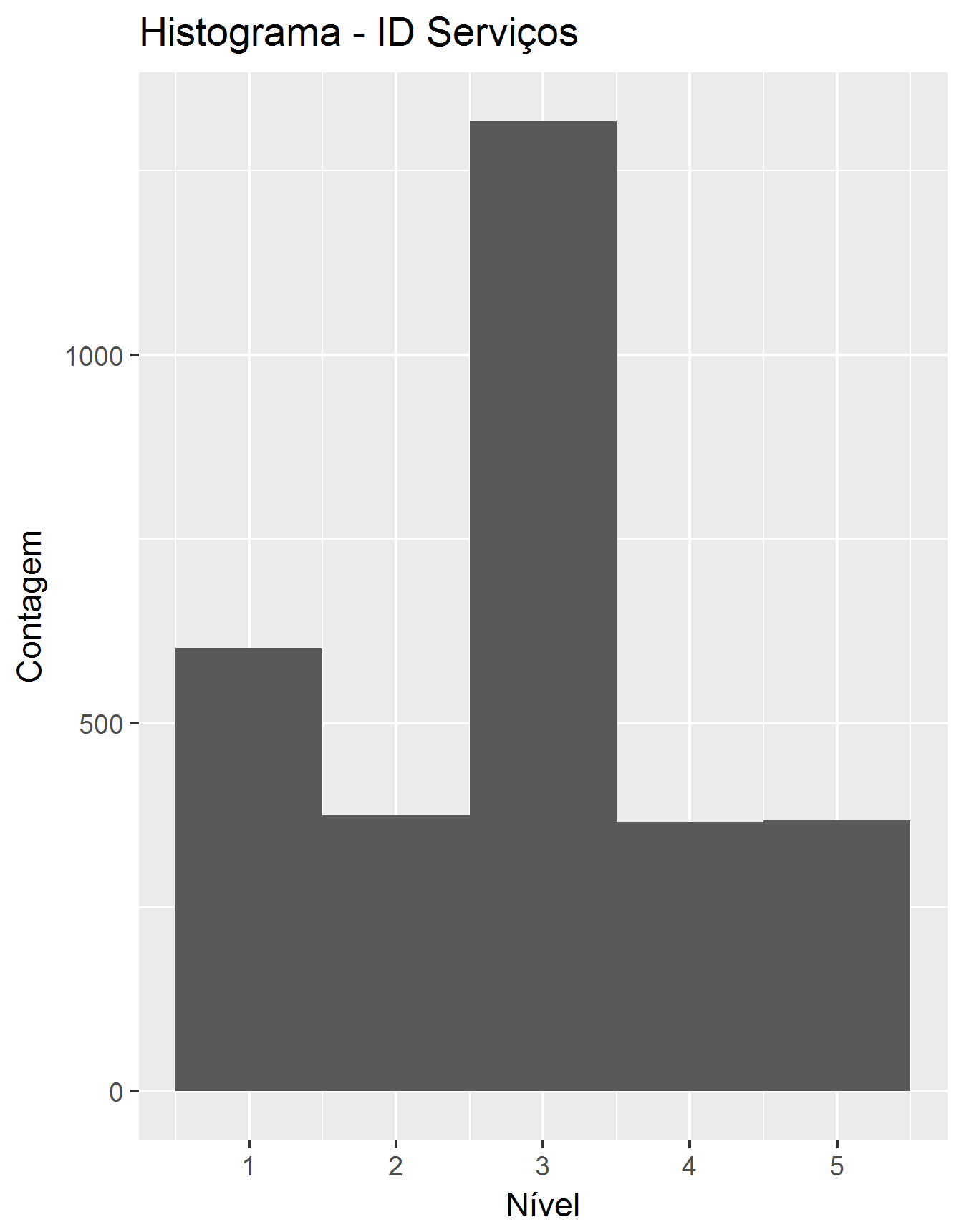 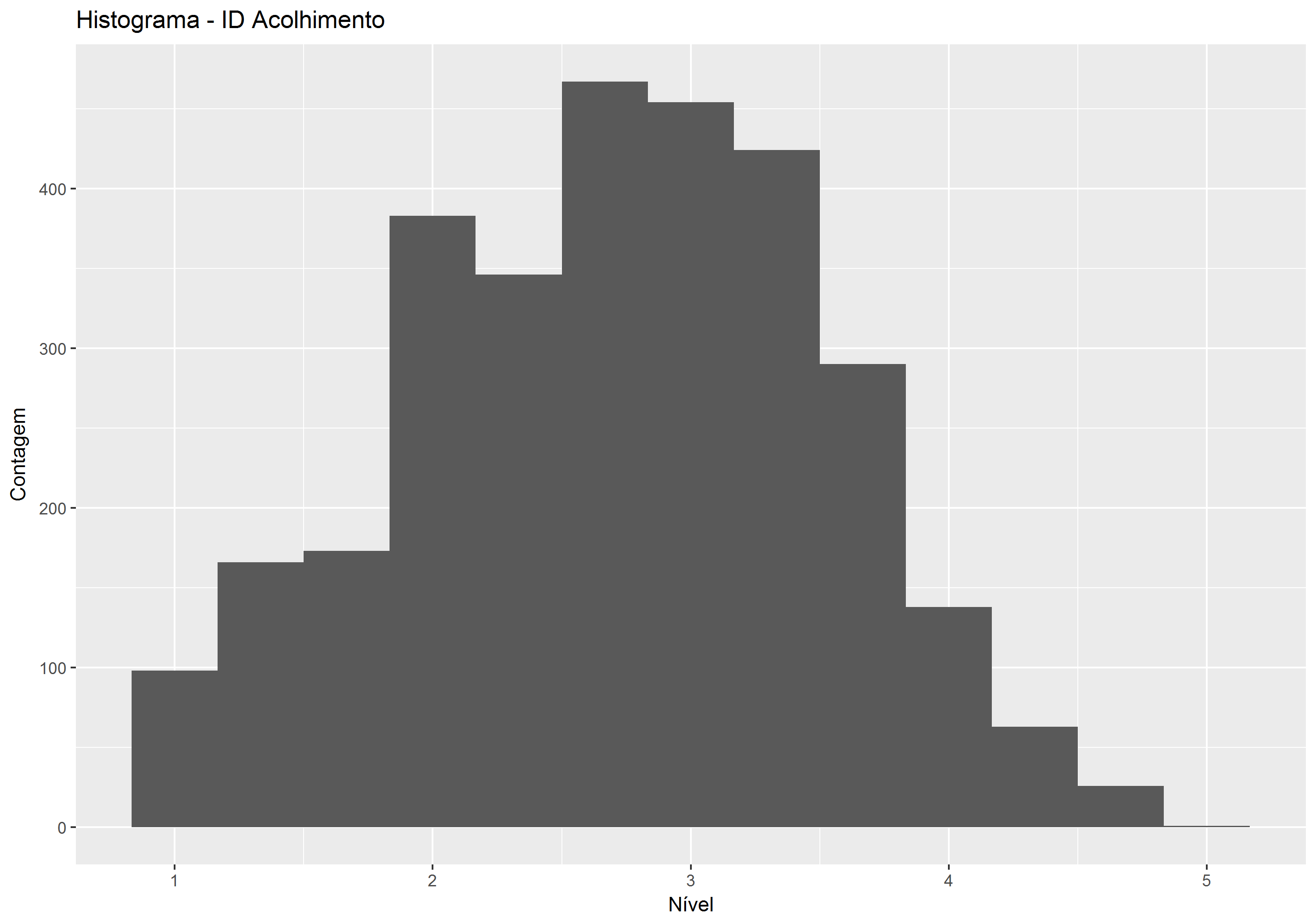 Censo 2016
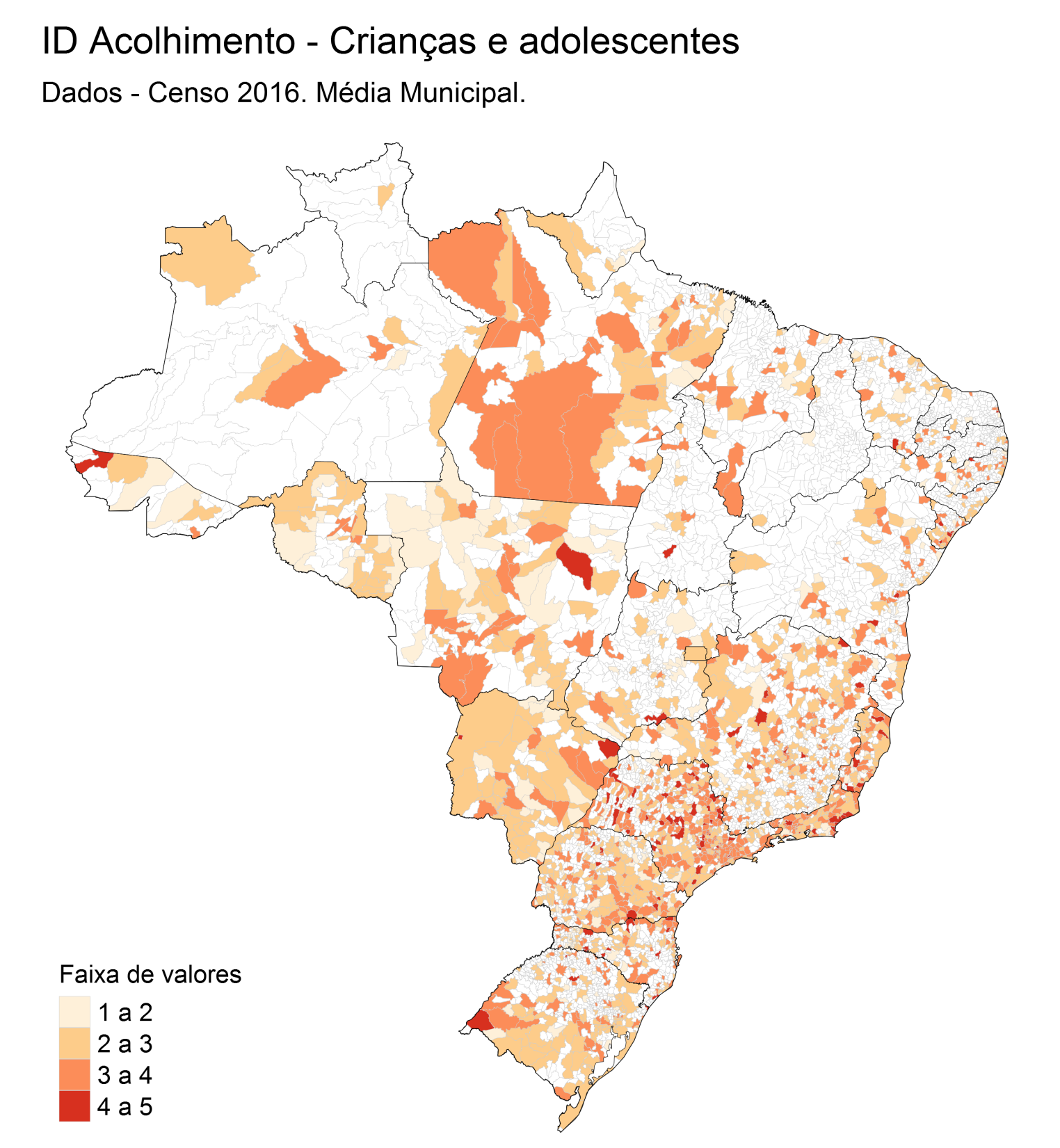